The Planning Process
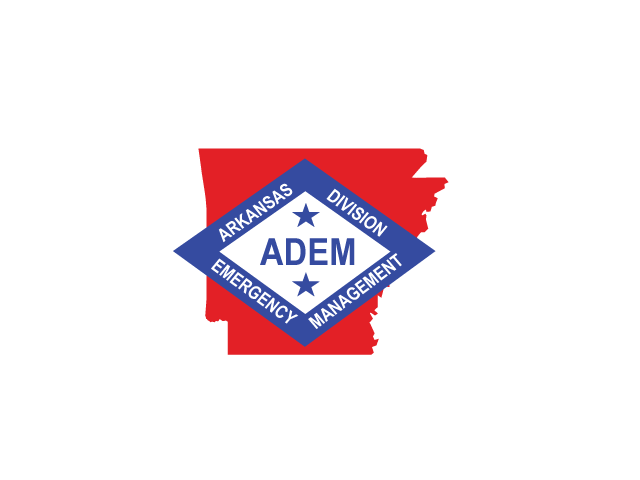 The Planning Process(Annual Tasks)
Conduct a local Integrated Preparedness Planning workshop (IPPW) 
Involve local appointed and elected officials 
Review existing plans, policies, and procedures 
Review past After Action Reports (AARs)/Improvement Plan Matrix
Review past identified training deficient areas
The Planning Timeline
Concept & Objective (C&O): 5-7 months before the exercise
Initial Planning Meeting (IPM): 5-7 months before the exercise 
Midterm Planning Meeting (MPM): 3 months before the exercise 
Final Planning Meeting (FPM): 4-6 weeks before the exercise 
Print all exercise documentation: week of the exercise
Concept & Objective Meeting
Identify the plan you want to test
Choose the parts of the plan to test in your exercise 
Identify who should be part of your planning team based on what you are testing
Decide when to meet for the IPM and all future planning meetings if possible
Initial Planning Meeting
Draft S.M.A.R.T. Objectives 
Choose the core capabilities that aligns with each objective
Select the appropriate mission area 
Identify the location, scope, and type of exercise 
Identify exercise participants
Initial Planning Meeting
Identify needed exercise documentation 
Set a schedule for a draft of the identified documentation 
Outline evaluation requirements
Begin to draft a scenario
Assign tasks to the planning team members with due dates
[Speaker Notes: Evaluation Requirements – 
Exercise Evaluation Guides (EEGs)]
Midterm Planning Meeting
Review the drafted exercise documentation 
Build the scenario timeline
Assign the Exercise Plan, Situation Manual, Facilitator's Guide, or Controller/Evaluator Handbook as needed 
Review the drafted EEGs to make sure they align with the tested objective
Midterm Planning Meeting
Begin drafting the Master Scenario Events List (MSEL) & the Participant Feedback Form 
Send an exercise invitation to the identified exercise participants after the meeting 
Fill out a Exercise Notification Form and submit it to ADEM Exercise after the meeting
[Speaker Notes: A MSEL meeting may need to be scheduled to complete the MSEL]
Final Planning Meeting
Review and finalize the scenario timeline
Review and finalize the exercise documentation 
Confirm the exercise date, time, & location with planning team
[Speaker Notes: Exercise Plan, Situational Manual, Facilitator’s Guide, Controller/ Evaluator Handbook, EEGs, MSEL, Participant Feedback Forms, exercise multimedia presentation]
S.M.A.R.T  Objectives
S.M.A.R.T Objectives
S.M.A.R.T is an acronym used to identify the characteristics of good objectives 
They identify who should do what, under what conditions, and according to which standards
5-7 months before the exercise
S.M.A.R.T Objectives
S.M.A.R.T Objectives are:
Specific
Measurable
Achievable
Relevant 
Time-bound
5-7 months before the exercise
S.M.A.R.T Objectives
Specific:  The objective specifies what needs to be done with a timeline for completion
Objectives should address the five W’s:
Who?
What?
When?	
Where?
Why?
5-7 months before the exercise
S.M.A.R.T Objectives
Measurable:  Objectives should include a numeric or descriptive measure that define:
Quantity	
Quality
Cost
Focused on observable actions or outcomes
5-7 months before the exercise
S.M.A.R.T Objectives
Achievable:  Objective should be within the control, influence, and resources of exercise play and participant actions
Objectives should be realistic goals or tasks based on your  local plans, policies, procedures, etc. and your jurisdictional capabilities
5-7 months before the exercise
S.M.A.R.T Objectives
Relevant:  Objectives should be instrumental to the mission of the organization and link to its goals or strategic intent
Objectives should be written based on local plans, policies, procedures, etc.
5-7 months before the exercise
S.M.A.R.T Objectives
Time-Bound:  A specified and reasonable timeframe should be incorporated into all objectives
Example:  
In a drill, tabletop, functional, or full-scale exercise:  “within the first hour” or “within the first operational period” 
For workshops: “during the workshop”
5-7 months before the exercise
[Speaker Notes: real world events - “During the response”
After Action Reports (AAR) written on real world events are different in that it’s not a planned event and the AAR is written during/after the event]
How to Write a S.M.A.R.T Objective
Consider the following objective: 
Republic City OEM will test our ability to establish emergency sheltering, food, and hydration support, for up to 25% of the people, at the county fair grounds, within the first 72 hours following the onset of the event. We will utilize our existing mass care plans and reach out to our partners to provide these services throughout the response to the event.
5-7 months before the exercise
How to Write a S.M.A.R.T Objective
Answer the following questions:
What goal am I trying to achieve?
Why am I trying to achieve this goal?
Who is going to achieve this goal?
When (within what time frame) is the goal going to be achieved?
Where is this goal going to be achieved? (for example, “in _____ County” or “at the County courthouse, fairgrounds, EOC, etc.”)
5-7 months before the exercise
How to Write a S.M.A.R.T Objective
Answer the following questions continued:
How is this goal going to be achieved?
How will I measure or determine if this goal is achieved?
What is the time-frame for achieving/maintaining this goal? (For the first hour/week/month, throughout the event, etc.)
5-7 months before the exercise
How to Write a S.M.A.R.T Objective
What goal am I trying to achieve?
Establish emergency sheltering, food, and hydration for up to 25% of the people
Why am I trying to achieve this goal?
To provide support for the people
5-7 months before the exercise
How to Write a S.M.A.R.T Objective
Who is going to achieve this goal?
Republic City OEM
When (within what time frame) is the goal going to be achieved?
Within the first 72 hours following the onset of the event
5-7 months before the exercise
How to Write a S.M.A.R.T Objective
Where is this goal going to be achieved?
Example: “in _________ County” or “at the County Courthouse, fair-grounds, EOC, etc.”
At the county fairgrounds 

How is this goal going to be achieved?
We will utilize our existing mass care plans and reach out to our partners to provide these services.
5-7 months before the exercise
How to Write a S.M.A.R.T Objective
How will I measure or determine if this goal is achieved?
We will test our ability to (achieve/unachieved)

What is the timeframe for achieving/maintaining this goal?
(For the first hour/week/month, throughout the event, etc.)
Throughout the response to the event
5-7 months before the exercise
How to Write a S.M.A.R.T Objective
Compile your answers to the previous questions into a sentence.
List them in a clear and logical manner 

Republic City OEM will test our ability to establish emergency sheltering, food, and hydration support, for up to 25% of our citizens, at the county fair grounds, within the first 72 hours following the onset of the event. We will utilize our existing mass care plans and reach out to our partners to provide these services throughout the response to the event.
5-7 months before the exercise
How to Select a Core Capability
Option #1 – Starting with a Core Capability
Review, update, and train over your plan(s)
Determine what portion(s) of your plan needs to be tested
Select a core capability
Identify the corresponding mission area
Write S.M.A.R.T Objectives
5-7 months before the exercise
[Speaker Notes: Core Cap - based on the selected portion(s) of the plan(s)
OBJ - Based on your plan and the selected core capability]
Option #2 – Starting With The Objective
Review, update, and train over your plan(s)
Determine what portion(s) of your plan needs to be tested
Write S.M.A.R.T Objectives
Select the appropriate core capability that aligns with this objective
Identify the corresponding mission area
5-7 months before the exercise
[Speaker Notes: OBJ - based on the selected portion(s) of the plan(s)]
Option #3a – Starting with a Mission Area
Select a mission area you would like to test
Select a corresponding core capability
Review your plan(s) for sections relevant the mission area and core capability
Ensure you have updated and trained over this portion of the plan(s)
Write S.M.A.R.T Objectives
5-7 months before the exercise
[Speaker Notes: BREAK]
Option #3b – Starting with a Mission Area
Select a mission area you would like to test
Review your plan(s) for sections relevant the mission area
Ensure you have updated and trained over this portion of the plan(s)
Write S.M.A.R.T Objectives
Select the appropriate core capability that aligns with this objective
5-7 months before the exercise
[Speaker Notes: BREAK]
How to Develop an Exercise Evaluation Guide
EEG Explained
What is an EEG?
A guide for the exercise evaluator to follow
Structured to capture specific information
Used to determine if the objective was met
Developed by the Exercise Planning Team 
Documents the:
Core capabilities, capability targets, critical tasks, & performance ratings
5-7 months before the exercise
[Speaker Notes: Form or template]
The Purpose of an EEG
EEGs are designed to accomplish several goals:
Streamline data collection
Enable thorough assessments of the participant organizations’ capability targets
Support development of the After-Action Report (AAR)
Provide consistent process for assessing preparedness through exercises
5-7 months before the exercise
[Speaker Notes: Form or template]
Components of an eeg
Core Capabilities:
Core capabilities are grouped across five mission areas:
Prevention, Protection, Mitigation, Response, Recovery 
Some Core Capabilities are grouped within a specific mission area while others are grouped in multiple mission areas
32 total core capabilities 
Tied to a capability target
5-7 months before the exercise
[Speaker Notes: Form or template]
Components of an eeg
Capability Target:
Set the upper-limit parameter for the core capability
Sets a target capability for exercise players to achieve 
Typically written as quantitative or qualitative statements
5-7 months before the exercise
Components of an eeg
Critical Task:
Specific component required to execute a capability target 
Describes how the capability target will be met
Typically list the activities, resources, and responsibilities necessary to achieve capability targets
Steps taken to reach the capability target
Should be based on plans, policies, or procedures to be exercised and tested during the exercise
5-7 months before the exercise
Components of an eeg
Performance Rating:
Determines the capability level
Full or Partial
Four categories set by FEMA to rate the performance level of core capabilities tested in an exercise 
Performed without challenges (P) – Full capability 
Performed with some challenges (S) – Partial capability
Performed with major challenges (M) – Partial capability 
Unable to be performed (U) – Partial capability
5-7 months before the exercise
Components of an eeg
Performance Rating Continued:
Not a grade
Not a reflection of how good or bad you are
Exercises are meant to find areas for improvement 
Performed without challenges (P) is not expected on every core capability
5-7 months before the exercise
How to Build an EEG
Review:
Mission area
Core capabilities
Objectives
Evaluation requirements
Capability Gaps
Plans, policies, procedures
Past AAR’s and Improvement Plans
5-7 months before the exercise
[Speaker Notes: Capability Gaps -Documented in your threat and hazard assessments, improvement plan  (IP) matrix*, and the Integrated Preparedness Plan (IPP)
*The IP Matrix contains a compilation of information from AAR’s used to track the completion of corrective actions in past exercises.  
PPP’s - etc. that will be used to identify capability targets and critical tasks that will be exercised and evaluated 
AAR/IP - to identify capability targets and critical tasks that will be exercised and evaluated]
Filling Out an EEG
Decide what template you will use
Input basic information - (auto-input for you in the ADEM Excel template)
Name
Date
Jurisdiction
Location
Mission Area
5-7 months before the exercise
[Speaker Notes: Templates:
FEMA Template
ADEM Template (based on FEMA’s)
Can be found in the Excel Workbook 
Local jurisdiction developed template]
Filling Out an EEG
Input objectives - (auto-input for you in the ADEM Excel template)
Identify capability targets
Identify critical tasks
Document the reference for the capability targets/critical tasks
5-7 months before the exercise
[Speaker Notes: OBJ -Should match the original objectives written for the exercise - on the exercise overview]
Filling Out an EEG
Share drafts with the planning team members.
Review
Edit
Finalize
Share final versions with evaluators
5-7 months before the exercise
[Speaker Notes: Share prior to exercise conduct to allow for review, questions, and familiarity with the EEG  - (if not on the planning team)

BREAK - Lunch]
Master Scenario Event List (MSEL)
MSEL Defined
The Master Scenario Events List (MSEL):
Chronological timeline of scripted events that drive an exercise 
Prompts certain exercise player responses
Ensures that necessary events happen to test exercise objectives
3 months before the exercise
MSEL Purpose
Operations based exercises:
Simulation cell (SimCell):
Utilizes the MSEL to deliver exercise injects
Simulates participation by individuals or agencies not participating in the exercise
Discussion based exercises:
Facilitator: 
Utilizes the MSEL to facilitate discussion
3 months before the exercise
[Speaker Notes: ask a series of questions that are intended to be asked to participants during an exercise]
Contents of a MSEL
Basic information needed:
Date – This will be the exercise date
Time – When the inject/questions should be delivered/asked
Who the inject is from
Who the inject is being delivered/sent to
The detailed inject/question
Operations based injects start and end with “This is an exercise”  
Point of contact/Author
Notes/comments section
3 months before the exercise
How to Deliver Exercise Injects
Multiple delivery methods may be used during the exercise
Examples of delivery methods include:
Phone
Email
Radio 
Amateur radio (ham radio)
Satellite phone 
Hand delivered
3 months before the exercise
[Speaker Notes: May be delivered by any available and reasonable means]
Tips for Writing a Successful MSEL
Ensure the MSEL:
Follows the scenario
Drives the exercise towards testing the identified exercise objectives
Use multiple inject types
Keep PIO/Media injects separate
3 months before the exercise
[Speaker Notes: Timeline - keep it flowing without overloading players or having to much idle time during the exercise]
Tips for Writing a Successful MSEL
Establish a reasonable timeline:
Calculate the number of injects/questions needed based on the overall length of exercise playing time
Example:  If the exercise will run for two hours and you pace 1 inject : 5 minutes, you need a minimum of 24 injects.
The controller may adjust the timeline as needed during the exercise
Write Contingency injects
3 months before the exercise
[Speaker Notes: Timeline - keep it flowing without overloading players or having to much idle time during the exercise
Conting. - in case they are needed to speed up the exercise flow]
Tips for Writing a Successful MSEL
Avoid confusing language
Ensure injects are plausible and not out of the exercise scope
Ensure the inject delivery method is appropriate
All planning team members should review the MSEL
3 months before the exercise
[Speaker Notes: Timeline - keep it flowing without overloading players or having to much idle time during the exercise
Conting. - in case they are needed to speed up the exercise flow]
Contingency Injects
A contingency inject:
Prompts a key process or action
May be written during the exercise or pre-written
Exercise controllers should be responsible for contingency injects
“Back-up” Inject
3 months before the exercise
[Speaker Notes: There shouldn’t be a need for a lot of contingency injects 
Typically one or two controller injects may be used during an exercise 

BREAK]
Improvement Planning
Planning to Improve
Improvement Planning starts with exercise design
Write an EEG that will capture pertinent information 
Evaluators:
Select or train individuals who can proficiently observe players and properly document outcomes in the EEG
Use Subject Matter Experts from the planning team
Before the exercise
Planning to Improve
Hot wash 
Designate someone(s) to document the discussion 
Evaluator/controller debriefing
Compile Documentation
Fill out the AAR
After the exercise
[Speaker Notes: Documentation - hot wash, controller/evaluator debriefing, EEGs. 
AAR- The improvement plan in your AAR should include any and all relevant information from the hot wash notes, controller/evaluator debriefing notes, and the EEGs]
Improvement Planning Matrix
Improvement Plan Matrix (IP Matrix):
A single master document that summarizes the AARs from all previous exercises and real-world events 
Format can be:
Narrative style, Word document, Excel, etc. 
Regularly update the Master IP Matrix with the information from each AAR
After the exercise
Improvement Planning Matrix
Update the IP Matrix regularly with the following:
Changes to the corrective actions
Change in point of contact for the corrective action 
Updated corrective action due date
Actual completion date of identified corrective actions
Continuous; before the next exercise
Tips to Develop an IP Matrix
IP Matrix should include the following at a minimum:
Exercise name 
Exercise conduct date(s)
Core capability tested
Area for improvement identified 
Corrective action
Continuous; before the next exercise
Tips to Develop an IP Matrix
IP Matrix should include the following at a minimum:
Point of contact for the corrective action 
Start date of the corrective action
Completion date of the corrective action 
Comments section
Place to initial once completed
Continuous; before the next exercise
Additional resources
Exercise link:
https://www.dps.arkansas.gov/emergency-management/adem/training-exercise/exercise/
A comprehensive guide over the planning process may be viewed on the ADEM website. 
To view a specific topic select the topic from the list of resources
Additional resources
FEMA Preparedness Toolkit
https://www.fema.gov/emergency-managers/national-preparedness/exercises/tools

Click on the PrepToolkit Registration and Login Button